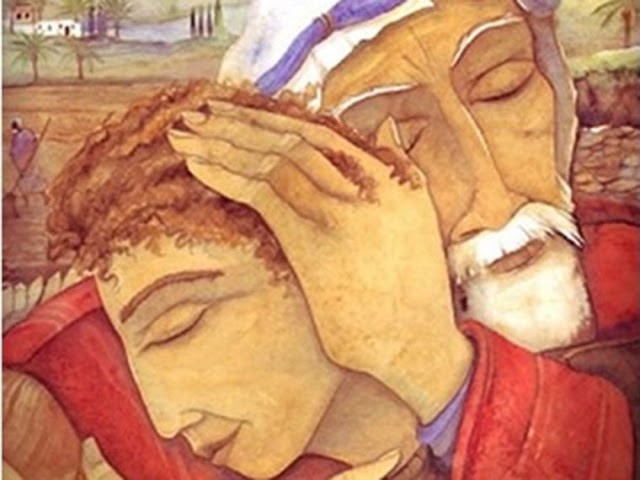 Come ti comporti, Dio?
MA TU SAI COSA VUOLE DIO DA TE?
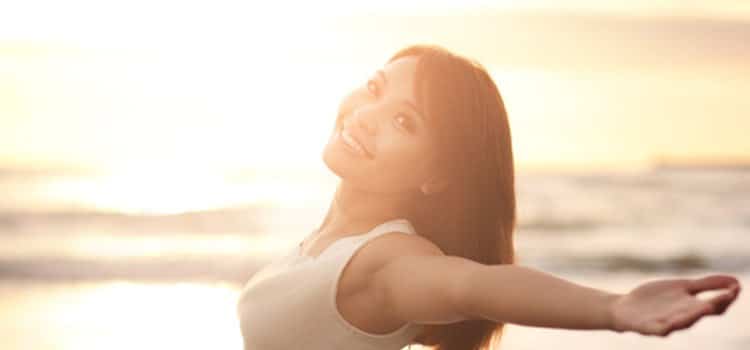 MA TU SAI COSA VUOLE DIO DA TE?
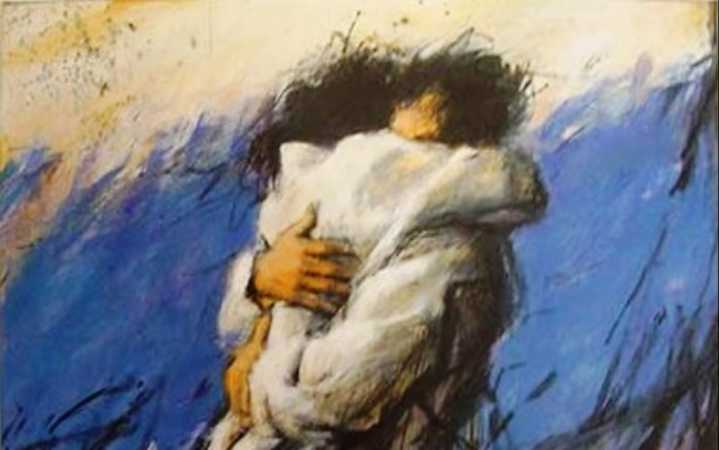 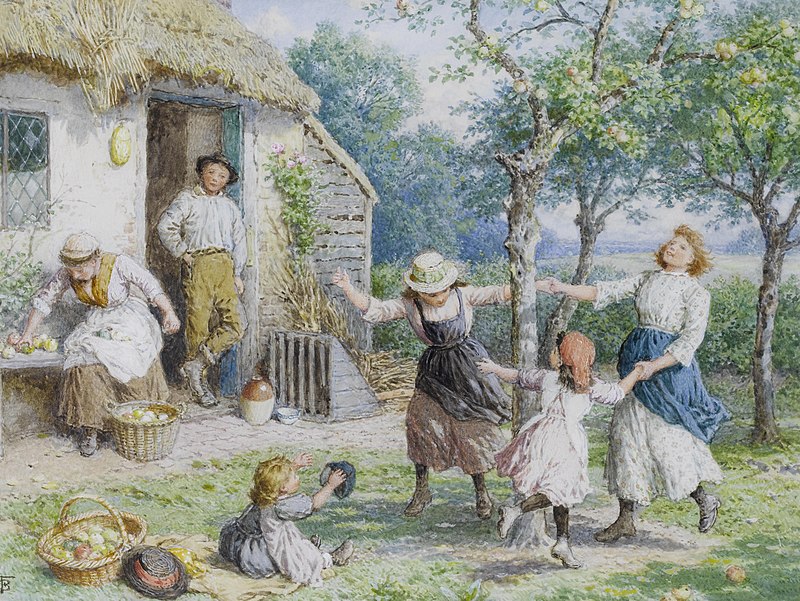 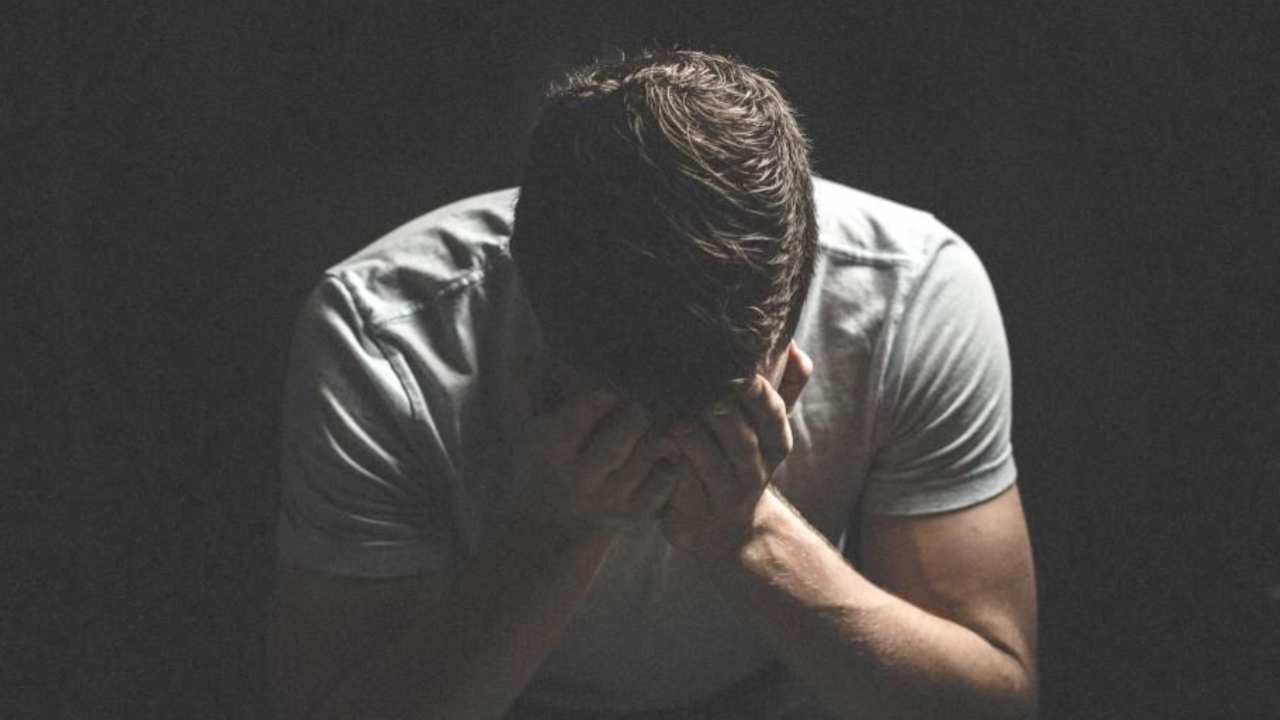 E tu, qualche volta?
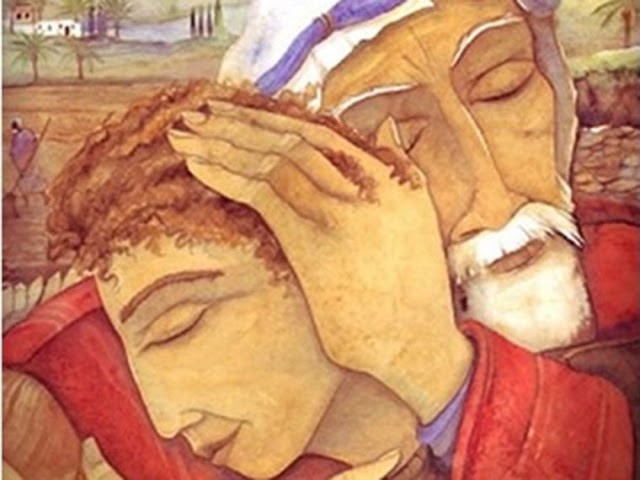 Come ti comporti, Dio?
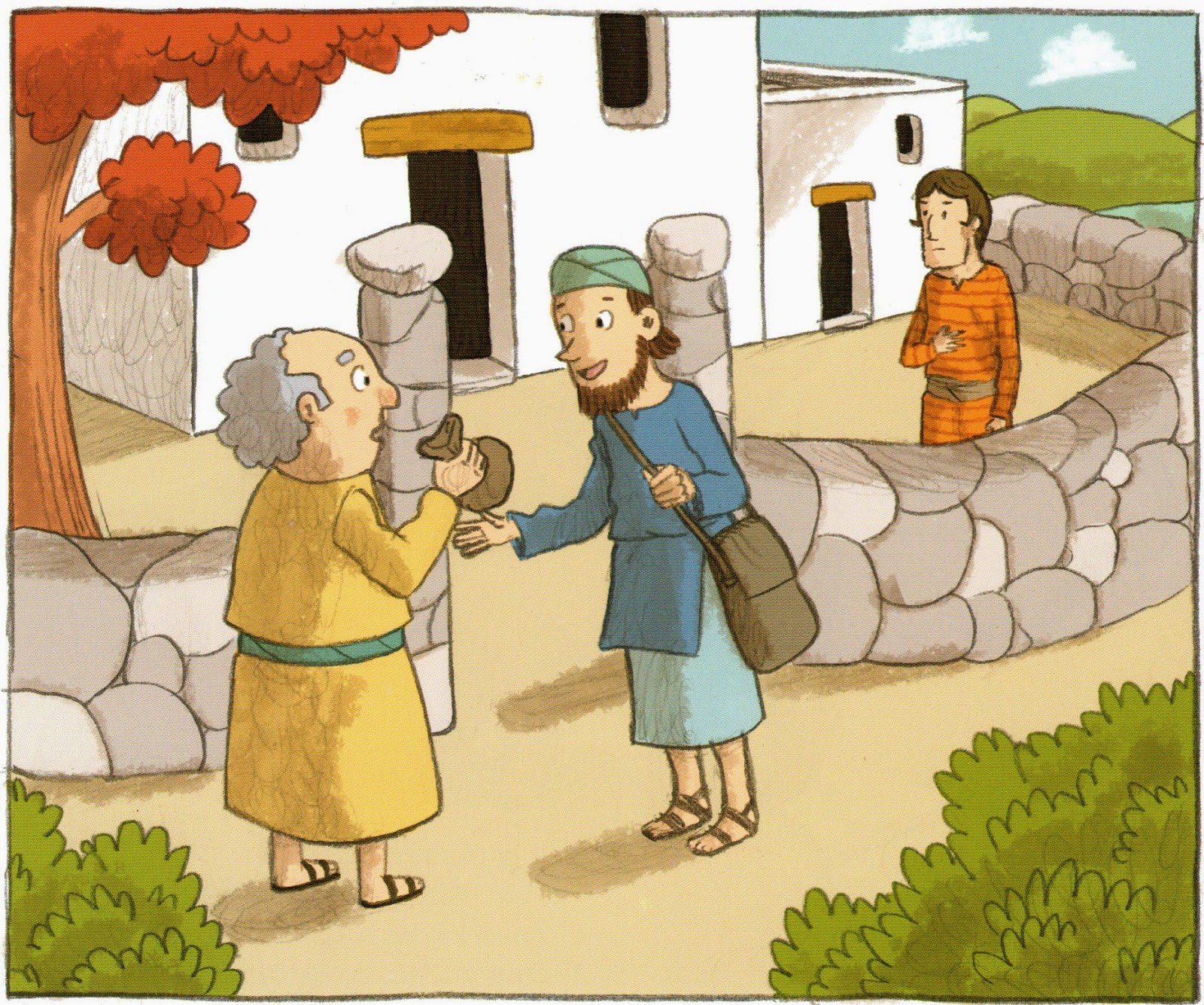 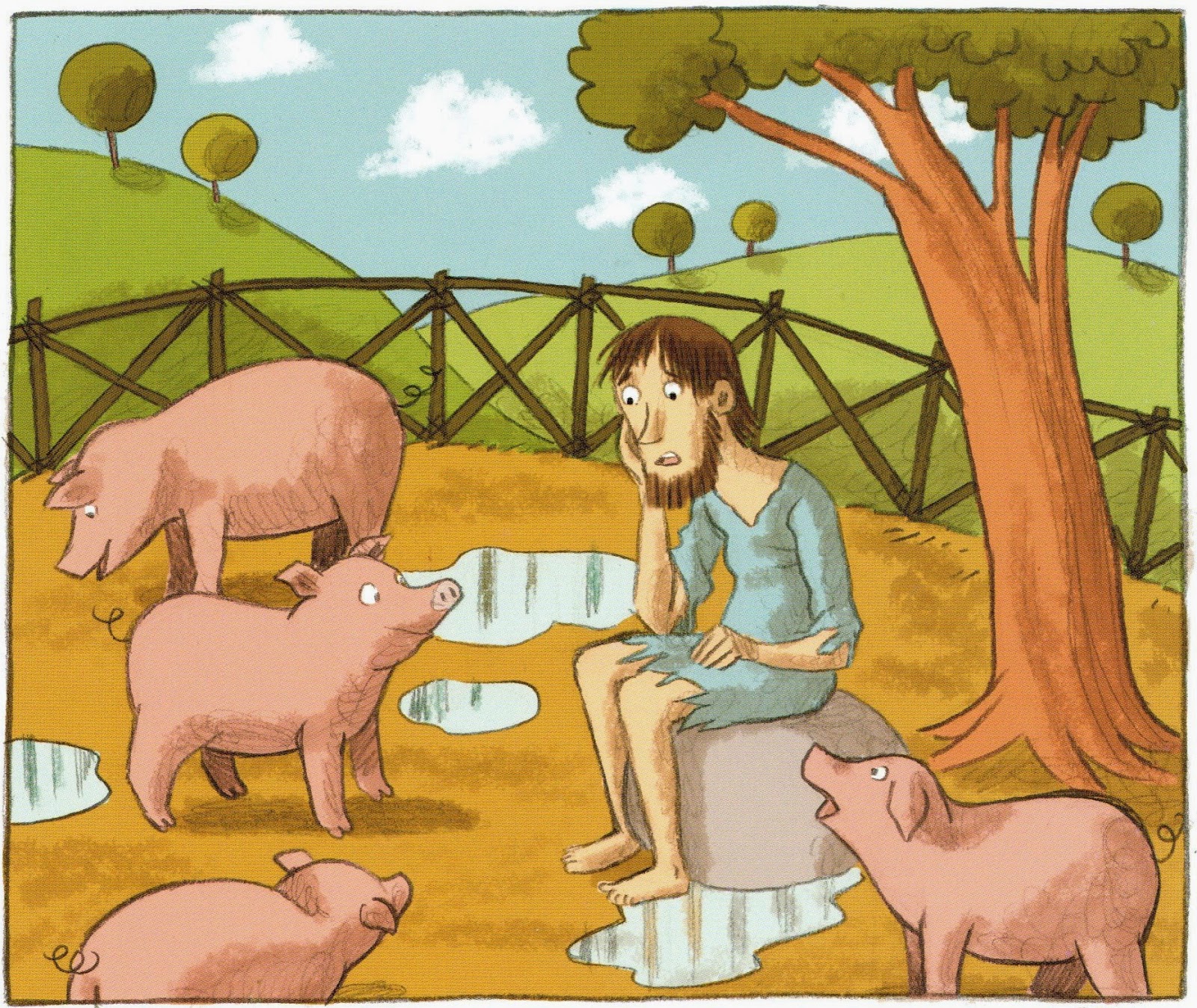 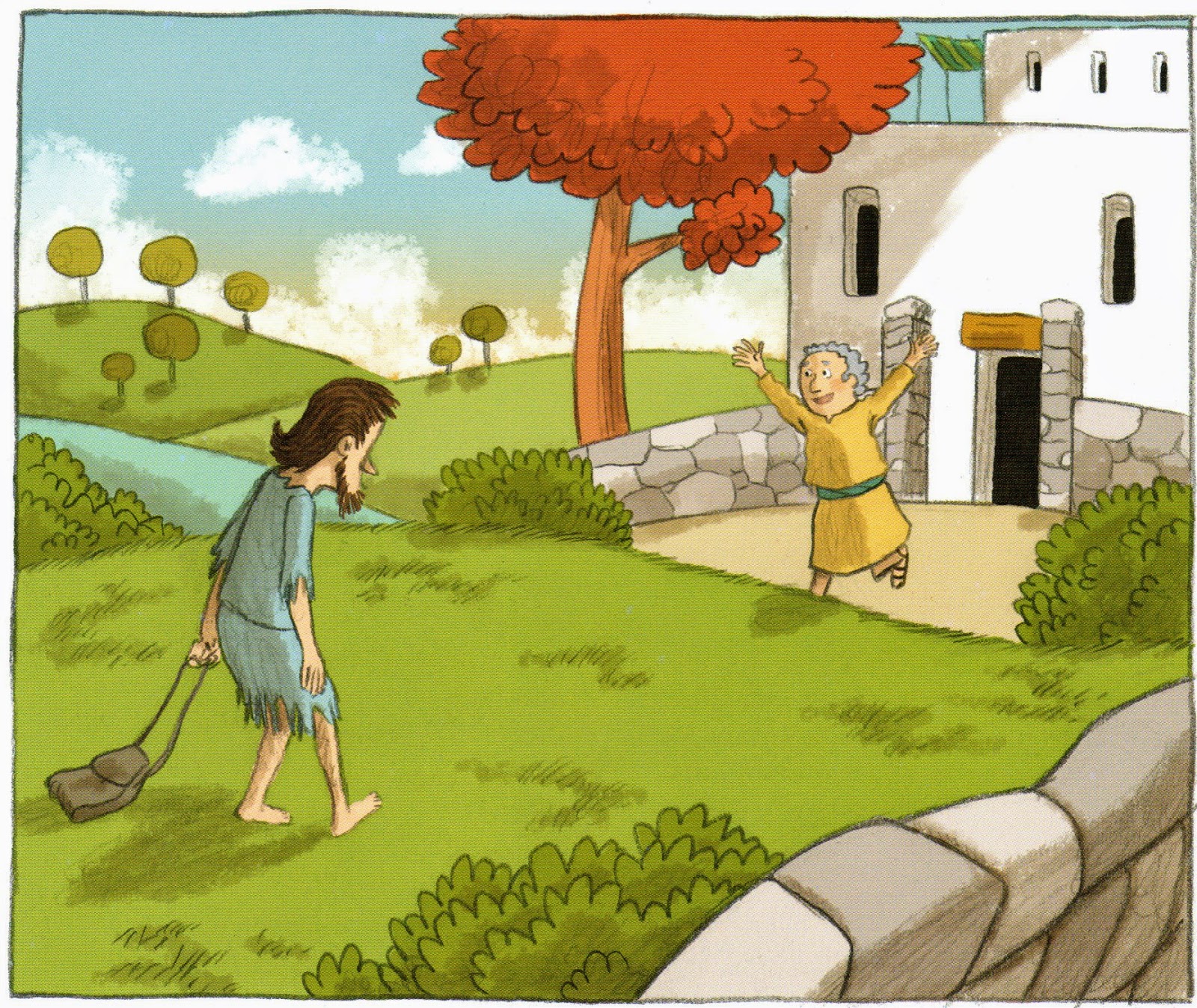 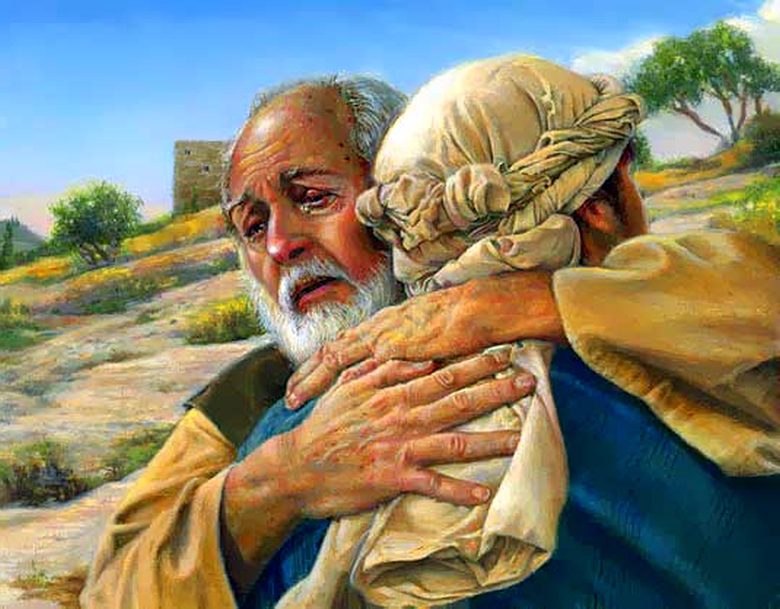 Ritorneròalla casa del Padre mioe poi gli chiederò perdonoperchè ho sbagliato:Padre no, non sono degnodi restare quima tienimi con tequi con te.
Ma il Padre cheda lontano lo vide si alzòe poi gli corse incontroed a lungo lo abbracciò:Si faccia festaperchè questo figlioche era perdutoè tornato qui
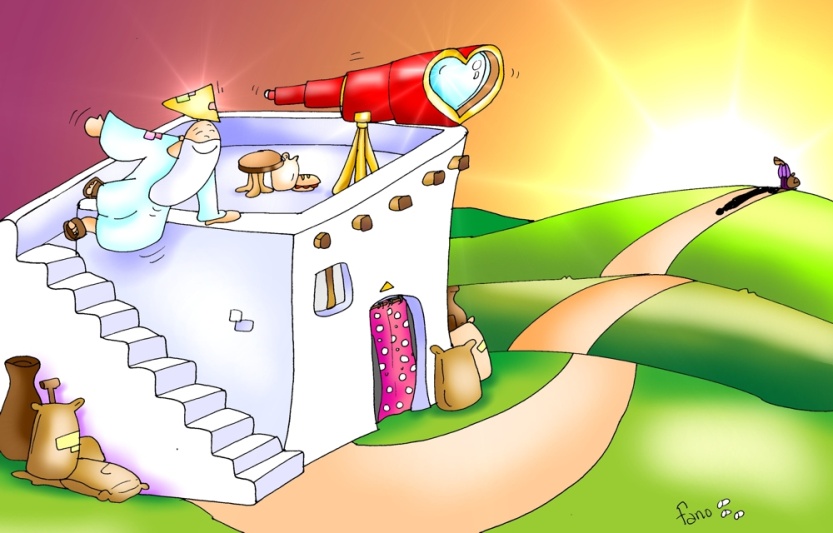